Pak je wisbordjeen stiften doekje maar…
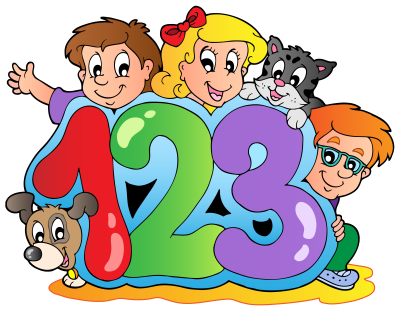 10 – 6 =
10 – 5 =
10 – 4 =
10 – 3 =
10 – 2 =
10 + 7 =
10 + 8 =
10 + 9  =
10 + 1 =
10 + 10 =
10 -1 =
10 – 2 =
10 – 3 =
10 – 4 =
10 – 8 =
10 + 1+ 2 =
10 + 2 + 3 =
10 + 3 + 4 =
10 + 4 + 5 =
10 + 5 + 5 =
20 – 5 =
20 – 4 =
20 – 3 =
20 – 9 =
20 – 8 =
20 + 2 =
20 + 4 =
20 + 6 =
20 + 8 =
20 + 10 =
30 – 1 =
30 – 3 =
30 – 5 =
30 – 7 =
30 – 9 =
40 + 2 =
40 + 4 =
40 + 6 =
40 + 8 =
40 + 10 =
2 x 2 =
2 x 4 =
2 x 8 =
2 x 10 =
2 x 1 =
2 x 3 =
2 x 5 =
2 x 7 =
2 x 9 =
2 x 5 =
3 + 3 + 3=
3 + 3 + 3 +3 =
3 x 3 =
3 x 4 =
5 + 5 + 5 =
..  58
.. 47
.. 70
.. 33
.. 67
28 ..
35 ..
49 ..
51 ..
69 ..
10 -20 -30 -..
50 -60 -70 -..
.. -30 -40 -50
.. 60 -70 -80
100 -90 -80 - …
1 + 3 =
10 + 30 =
2 + 4 =
20 + 40 =
3 + 4 =
30 + 40 =
4 + 4 =
40 + 40 =
2 + 7 =
20 + 70 =
Klaar !Goed gedaan